ZŠ UNHOŠŤ  POŘÁDÁ ONLINE SETKÁNÍse školní psycholožkou Mgr. Ladou KohoutovouPsychika dětí a dospívajících v době covidovéKdy: ÚTERÝ 29. 3. 2022V kolik: od 17hod.Kde: odkaz připojení na webu školyCena: zdarma
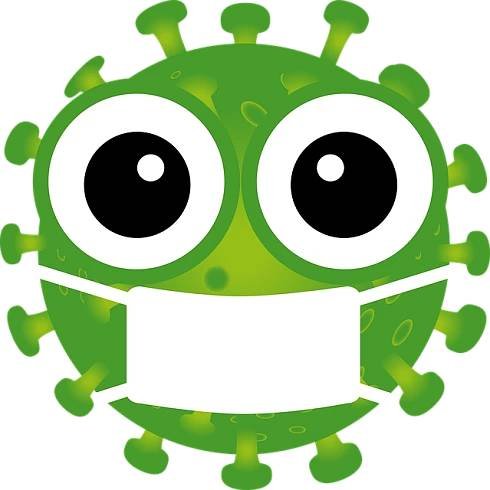